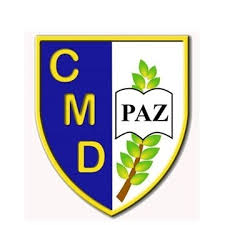 Colegio Mater Dolorosa 
Historia, Geografía y Ciencias Sociales 
Miriam Ross Martínez
La Construcción del Estado-Nación
Objetivo: 
Comprender la complejidad política en la organización del Estado- Nación
ESTADO- NACIÓN EN EL MUNDO
¿Qué es una nación?
El concepto político de nación se difundió a partir de la Revolución francesa para referirse al conjunto de ciudadanos o personas ligados entre sí por el contrato social que les otorga derechos y deberes. Bajo este marco, el origen y propósito del Estado es hacer cumplir este contrato. Posteriormente, el término se amplió a dimensiones culturales, étnicas, lingüísticas e incluso históricas.
Sobre esta base, el nacionalismo exaltó el sentimiento de unidad de una comunidad que comparte ciertas características y fomentó el deseo de los pueblos de que sus fronteras políticas coincidieran con los límites de su comunidad nacional.
Así, el nacionalismo estimuló la formación de Estados nacionales a través de dos formas:
1. Movimientos de división. Algunos movimientos nacionalistas pretendían separarse de una unidad política más grande y formar su propio Estado. Algunos ejemplos fueron los movimientos nacionalistas que surgieron en Bélgica, que se separó de los Países Bajos, y en Grecia, que se independizó del Imperio otomano.
2. Unificación de nacionalidades. Otros tipos de movimientos nacionalistas tuvieron un carácter integrador, es decir, pretendían unir en un solo Estado-nación diversos territorios que eran independientes o que estaban bajo el dominio de otro Estado. Los ejemplos más claros fueron Alemania e Italia.
El nacionalismo como justificación de expansión. A partir de los movimientos nacionalistas del siglo XIX comenzaron a surgir visiones más radicales que utilizaron el concepto de nación como justificación para expandir sus territorios, e incluso, para asesinar a aquellos que se resistieran a su dominación o que no fueran parte de su identidad nacional. Así, a lo largo de todo el siglo XX, se desencadenaron conflictos mundiales, como la dominación imperialista, la Primera y Segunda Guerra Mundial, y la Guerra Fría. En este contexto, uno de los ejemplos más representativos del nacionalismo extremo fueron los nazis en Alemania, cuyo expansionismo y política antisemita terminaron provocando el estallido de la Segunda Guerra Mundial en 1939.
La persistencia de demandas de autonomía. En la actualidad, la globalización y la conectividad han hecho visibles las demandas de grupos minoritarios que hasta este momento no habían sido escucha- dos y que, tal como lo hicieron italianos y alemanes durante el siglo XIX, buscan consolidarse como Esta- dos nacionales. Algunos ejemplos son los procesos independentistas en África y Asia que se vivieron durante el siglo XX, las actuales reivindicaciones de diversos pueblos indígenas que buscan ser reconocidos en administraciones políticas que muchas veces no respetan sus características culturales, o las minorías separatistas que pretenden conformar naciones independientes de un Estado-nación del que no se consideran parte.
ESTADO- NACIÓN EN AMÉRICA
Los Estados nacionales en América.
Después de lograr su independencia, los territorios que integraban los virreinatos hispanoamericanos enfrentaron diversas dificultades para conformarse como Estados nacionales.
1. El debate entre centralismo y federalismo. Una de las principales discusiones que se dieron al interior de las nuevas naciones fue la que enfrentó al centralismo, que buscaba establecer un Estado unitario y un poder central, con el federalismo, que pretendía otorgar autonomía a sus estados federales. En México, esta lucha estuvo unida también a las diferencias políticas entre conservadores y liberales.
2. El término del proyecto bolivariano. En 1819, Bolívar llevaría a cabo parte de este sueño al impulsar la creación de la Gran Colombia, que unificó los territorios actuales de Panamá, Ecuador, Colombia y Venezuela. Sin embargo, las diferencias entre sus habitantes impidieron que el proyecto perdurara.
3. Los conflictos entre las nuevas naciones. Otro de los problemas que debieron enfrentar los Estados nacionales americanos fueron los conflictos territoriales con los países vecinos. 
4. Las intervenciones extranjeras. Además de los conflictos territoriales con las naciones vecinas, los nuevos Estados americanos debieron enfrentar amenazas e invasiones externas al continente.
5. Las diferencias étnicas y culturales. Para la gran parte de las naciones latinoamericanas, el logro de la independencia no terminó con las diferencias sociales del período colonial. Mientras que las minorías criollas consiguieron consolidar su poder social y político, para los mestizos, los indígenas y los esclavos negros las condiciones de vida casi no cambiaron. (Brasil, el último de los Estados latinoamericanos en abolir la esclavitud en 1888. Algunos historiadores plantean que esto se debió a la importancia económica que tenía el trabajo de los esclavos).
ESTADO-NACIÓN EN CHILE
Las distintas miradas políticas
Pese a que entre los políticos del período había prácticamente acuerdo en torno a la necesidad de establecer un orden de tipo republicano, las diferentes opiniones sobre los matices que debía adoptar este sistema dieron pie a fuertes disputas entre las principales corrientes políticas. Esto se reflejó en aspectos como los siguientes:
Facciones políticas. Durante las primeras décadas posteriores a la emancipación, en Chile fueron surgiendo facciones o grupos políticos que compartían ideas respecto del sistema bajo el cual se debía organizar el país. Si bien estas agrupaciones no constituyeron partidos políticos formales, los que empezaron a surgir en Chile recién a mediados del siglo XIX, sí buscaron organizar al país según sus respectivas visiones.
Ensayos constitucionales. Durante estos años hubo varios intentos por contar con una Constitución que organizara al país. Algunas de las principales promulgaciones fueron:
1 •	Constitución de 1823. Intentó promover la implantación de una ciudadanía ejemplar a través de una serie de normas que pretendían regir la vida cotidiana de las personas. Establecía el voto censitario y la religión católica como obligatoria.
2 •	Leyes federales de 1826. Influida por el modelo estadounidense, pretendía aplicar la autonomía política de las provincias, con sus propias asambleas legislativas y sus propios consejos de electores. Otorgaba atribuciones legislativas, administrativas y de organización local a las provincias.
3 •	Constitución de 1828. Pretendió establecer una igualdad de poderes entre el Legislativo y el Ejecutivo, planteando que el Ejecutivo no poseía facultades extraordinarias. Fortaleció las libertades públicas y los derechos políticos de los miembros de la aristocracia. Además, consignaba la libertad de culto en privado y la ampliación del voto a todo aquel enrolado en las milicias, sin necesidad de que supiera leer o escribir.
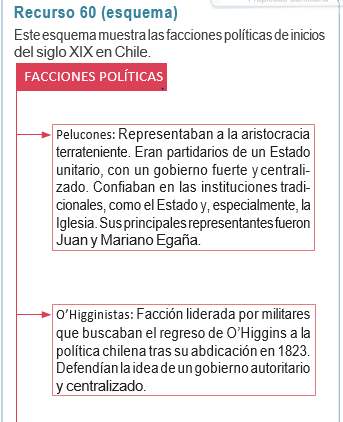 Causa Inmediata de la Guerra Civil de 1829 - 1830
Durante el año 1829 se realizó una elección presidencial, los resultados de ésta, otorgaron el título de Presidente a Francisco Antonio Pinto Díaz. Sin embargo, el nombramiento del vicepresidente provocó un fuerte conflicto entre liberales y conservadores. 
El congreso, con una mayoritaria participación de miembros liberales, era la institución encargada de designar dicho cargo. Como era de suponer, entregaron la vicepresidencia al liberal Joaquín Vicuña, a pesar de que él obtuvo tan sólo la cuarta mayoría de los votos.
Ante esta situación, el bando conservador no dudó en protestar, pues la segunda y tercera mayoría del total de los votos correspondía a sus candidatos Francisco Ruiz Tagle y José Joaquín Prieto. Pronto esta molestia se convirtió en una rebelión en contra del gobierno establecido (en manos de los liberales), formándose una alianza que reunió las fuerzas de los conservadores, O’Higginistas y estanqueros. 
Al mismo tiempo desde Concepción, el ejército a cargo de José Joaquín Prieto se declaró en rebeldía, apoyando al movimiento conservador y comenzando un avance hacia Santiago. Frente a esta situación el presidente Francisco Antonio Pinto renuncia y sede el poder a Francisco Vicuña (de ideología liberal), presidente del Congreso. De este modo comienza la Guerra Civil de 1829 – 1830.
Actividad: online
1. ¿Cuáles son los principios burgueses que influyen en la formación de la república en América? Reflexiona 
2. ¿Los ideales del liberalismo económico está presente en la economía actual? Argumenta 
3. Analiza los tipos de nacionalismos que surgen en la formación de los Estado-Nación ¿Cuáles son? Diferencias y similitudes 
4. ¿Cuál es la importancia política de la constitución de 1833? Argumenta
ESTRUCTURA:
1 Portada
Letra: arial 11
Espacio: sencillo